Introduction To Windows Azure Cloud
Thilina Gunarathne, Indiana University
[Speaker Notes: I’m going to give you an overview and an introduction to Windows Azure cloud. This will be followed up by a presentation on Twister4Azure, iterative MapREduce framework.]
What is a “Cloud”?
Cloud: on-demand, scalable, multi-tenant, self-service compute and storage resources
Server Provisioning
Cloud Provisioning
Demand
Demand
Time
Time
Overprovisioned
Underprovisioned
[Speaker Notes: I’m sure you all have heard enough of wat is cloud and wat is not.

Left side graph shows typical data center envrionment. Where you provision a certain number of compute  resources and the demand often times is not predictable. Sometime you may have over provisioned wasting your money, while in other times you may be under provisioned, affecting your application performance.]
Cloud Computing Patterns
Inactivity
Period
On and Off
Compute
t
On & off workloads (e.g. batch job)
Over provisioned capacity is wasted 
Time to market can be cumbersome
Growing Fast
Compute
Successful services needs to grow/scale   
Keeping up w/ growth is big IT challenge 
Cannot provision hardware fast enough
t
Unpredictable Bursting
Compute
Unexpected/unplanned peak in demand  
Sudden spike impacts performance 
Can’t over provision for extreme cases
t
Predictable Bursting
Compute
Services with micro seasonality trends   
Peaks due to periodic increased demand
IT complexity and wasted capacity
t
[Speaker Notes: Batch job..

Viral facebook or android application

You just got slashdotted..

Shopping web site during holidays… NBC olympics..]
Cloud Terminology
Infrastructure as a Service (IaaS): basic compute and storage resources
On-demand servers
Amazon EC2, VMWare vCloud
Platform as a Service (PaaS): cloud application infrastructure
On-demand application-hosting environment
E.g. Google AppEngine, Salesforce.com, Windows Azure
Software as a Service (SaaS): cloud applications
On-demand applications
E.g. Office 365, GMail, Microsoft Office Web Companions
[Speaker Notes: IAAS Provide the on demand virtual servers. You have to take care of all the thing in your VM. OS, updates, firewall’s etc.. You don’t have to worry about the physical node or hardware level details.

PAAS: Provides a managed environment to host your application. This environment provides resources and services for your application and you don’t need to worry about it. Worry only about our application..

SaaS: provides the application it self. You just go ahead and use it. Now the only thing you  have to worry about is the billing and payments..]
Cloud: Efficiency Versus Control
Packaged Software
Platform
(as a Service)
Software
(as a Service)
Infrastructure
(as a Service)
You manage
Applications
Applications
Applications
Applications
You manage
Data
Data
Data
Data
Runtime
Runtime
Runtime
Runtime
Managed by vendor
Middleware
Middleware
Middleware
Middleware
You manage
Managed by vendor
O/S
O/S
O/S
O/S
Virtualization
Virtualization
Virtualization
Virtualization
Managed by vendor
Servers
Servers
Servers
Servers
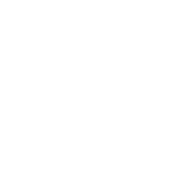 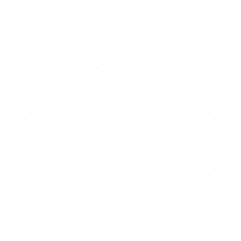 Storage
Storage
Storage
Storage
Efficiency
Networking
Networking
Networking
Networking
Control+Cost
[Speaker Notes: When go to the right side torwards the SaaS your efficiency increases.. But so do the cost.
When you go the left side towards IaaS, you get lot more work take care of.. But it costs less and you have all the control and flexibility.

Lately, we’ve been noticing a convergence of the landscape , where traditional IaaS vendors are starting to offer PaaS services as well..While PaaS offer IaaS as well..]
IaaS
Developer
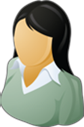 2) Choose image, then create and configure VM(s) for application
1) Choose image, then create VM for DBMS and configure DBMS
4) Install application
3) Provision database, then create tables and add data
5) Configure load
balancer
6) Manage VMs and DBMS (e.g., deploying new OS images in VMs)
Library
VM Images
Load Balancer
Data
Web
Server
Application
DBMS
Operating 
System
Operating 
System
Operating 
System
VM
VM
[Speaker Notes: 6) Managing the DBMS,, checking whether it has enough space.. Updating the OS’s..]
PaaS
Developer
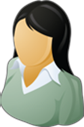 1) Provision database, then create tables and add data
2) Deploy application
Web
Server
Load Balancer
Data
Application
DBMS
Operating 
System
Operating 
System
Operating 
System
VM
VM
[Speaker Notes: You just provision a database, then deploy your application. And everything else is more or less taken care of the platform.]
Windows Azure
Windows Azure is an OS for the data center
Handles resource management, provisioning, and monitoring
Manages application lifecycle
Allows developers to concentrate on business logic
Provides common building blocks for distributed applications
Reliable queuing, simple structured storage, SQL storage
Application services like access control, caching, and connectivity
The Windows Azure Service Model
The Windows Azure Service Model
A Windows Azure application is called a “service”
Definition information
Configuration information
At least one “role”
Roles are like DLLs in the service “process”
Collection of code with an entry point that runs in its own virtual machine
Windows Azure compute SLA requires two instances of each role
99.95% for connectivity to two instances
Achieved with update and fault domains
[Speaker Notes: Do we need this,]
Role Types
There are currently three role types:
Web Role: IIS7 and ASP.NET in Windows Azure-supplied OS
Worker Role: arbitrary code in Windows Azure-supplied OS
VM Role: uploaded VHD with customer-supplied OS
VM Role: is it a VM?
No, because it is stateless
Good for:
Long install (5+ minutes)
Manual install/config
Fragile install/config
Linux instances as well
[Speaker Notes: Web role : provides IIS as a service and supports ASP.NET in a managed environment. (firewall, load balance?)

Worker Role : .Net platform as a service in a managed environment]
Role Contents
Definition: 
Role name
Role type 
VM size (e.g. small, medium, etc.)
Network endpoints
Code: 
Web/Worker Role: Hosted DLL and other executables
VM Role: VHD
Configuration:
Number of instances
Number of update and fault domains
Cloud Service
Role: Front-End

Definition
Type: Web
VM Size: Small
Endpoints: External-1
Configuration
Instances: 2
Update Domains: 2
Fault Domains: 2
Role: Middle-Tier

Definition
Type: Worker
VM Size: Large
Endpoints: Internal-1
Configuration
Instances: 3
Update Domains: 2
Fault Domains: 2
Windows Azure Instance Sizes
Variable instance sizes to handle complex workloads of any size
Medium
X-Large
Extra Small
Small
Large
$0.24
$0.96
$0.02
$0.12
$0.48
Per service hour
Per service hour
Per service hour
Per service hour
Per service hour
Unit of Compute Defined
Extra Small
Small
Medium
Large
X-Large
8 x 1.6Ghz
4 x 1.6Ghz
1 x 1.0Ghz
2 x 1.6Ghz
1 x 1.6Ghz
(high IO)
(high IO)
(low IO)
(high IO)
(moderate IO)
14 GB memory
7.0 GB memory
3.5 GB memory
1.75 GB memory
768 MB memory 
20 GB storage
(instance storage)
2040 GB 
(instance storage)
1000 GB storage
(instance storage)
490 GB storage
(instance storage)
225 GB storage
(instance storage)
Big data
Database
Media
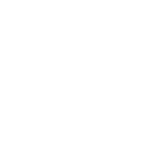 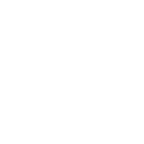 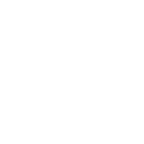 Storage
Traffic
Messaging
Identity
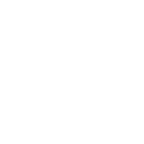 Applicationbuilding blocks
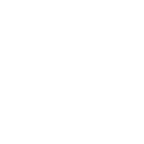 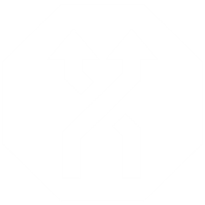 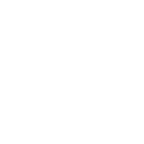 Caching
CDN
Networking
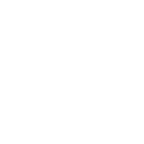 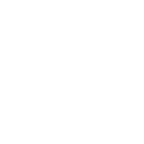 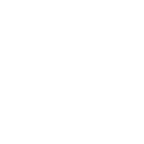 Windows Azure Storage
Windows Azure Storage Fundamentals
Storage characteristics
Durable – replicated three times
Scalable (capacity and throughput)
Highly available
Simple and familiar programming interfaces
REST  (HTTP and HTTPS)
.NET accessible
[Speaker Notes: Eventual consitency.. If one of your roles perfrom an update to an entity, other roles will see the update eventually, but it’s not guaranteed that they’ll see it nimmediately.]
Storage Objects
Blobs 
Provide a simple interface for storing named files along with metadata for the file
Tables 
Provide lightly structured storage with a set of entities that contain a set of properties
Queues 
Provide reliable storage and delivery of messages
Storage Account and Blob Containers
Storage account
An account can have many blob containers
Container
A container is a set of blobs
Sharing policies are set at the container level 
Public READ or Private
List the blobs in a container
Content Delivery Network (CDN) 
Azure Drives
[Speaker Notes: The value of caching blobs in the Windows Azure CDN is realized only when the content is delivered from the CDN edge cache, so content requested only once during the blob’s TTL period will not get performance improvements from edge caching.]
Blob Storage Concepts
Account
Container
Blob
IMG001.JPG
pictures
MOV1.AVI
IMG002.JPG
sally
movies
Table Data Model
Table
A storage account can create many tables
A table is a set of entities (rows)
An entity is a set of properties (columns)
Billions of entities and TBs of data
Two “key” properties that together are the unique ID of the entity in the table
PartitionKey – enables scalability
RowKey – uniquely identifies the entity within the partition
[Speaker Notes: Partitions distributedly stored. 

Querying using ParititionKey and RowKey are faster. You can encode data in to the PartitionKey and RowKey..

Eventual consistency 
Atomic update operations only inside a partition.]
Table Storage Concepts
Account
Table
Entity
Name =…
Email = …
users
Name =…
Email = …
sally
Photo ID =…
Date =…
photo index
Photo ID =…
Date =…
Windows Azure Queues
Provide reliable message delivery
Simple, asynchronous work dispatch
Programming semantics ensure that a message can be processed at least once
Queues are highly available, durable and performance efficient
Maximum size is 64K
FIFO in general, but not guaranteed
Pulling an item from the queue doesn’t delete it
It becomes invisible for a visibility timeout
Item must be deleted before timeout or else it becomes visible
[Speaker Notes: Not exactly once..]
Queue Storage Concepts
Account
Queue
Message
128x128, http://…
thumbnail jobs
256x256, http://…
sally
http://…
photo processing jobs
http://…
Branding Police
Web 
Role
Worker
Role
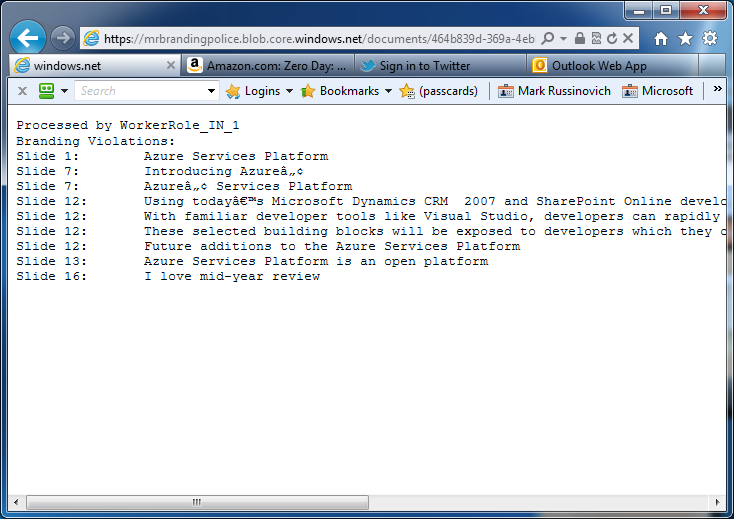 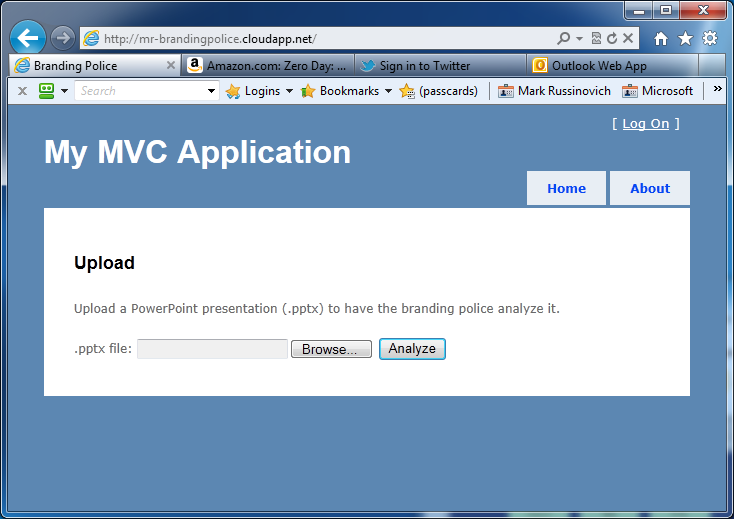 brandingpolice.cloudapp.net
Web 
Role
{…-…-...-…}
Worker
Role
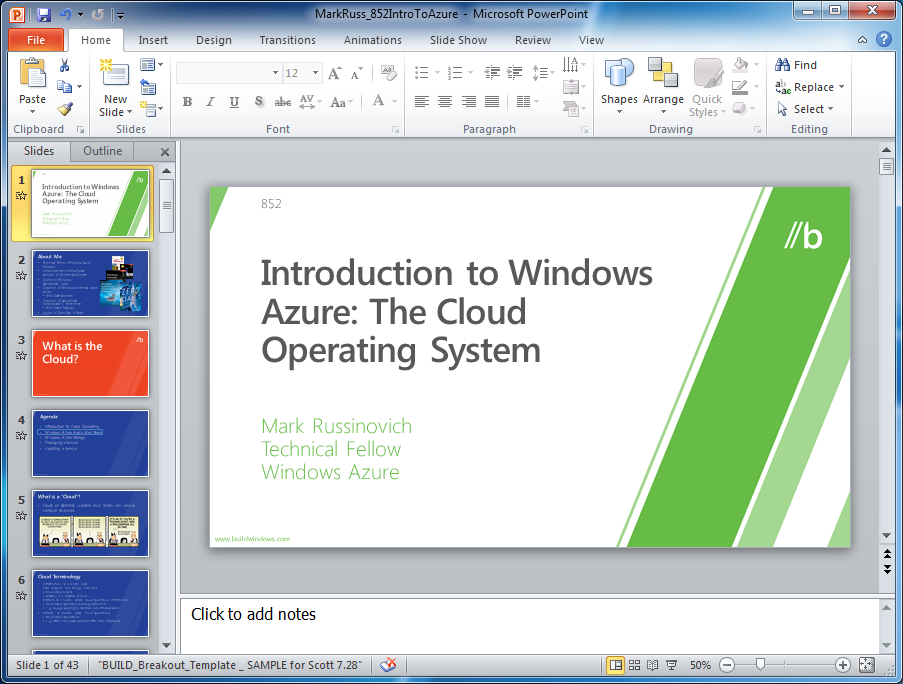 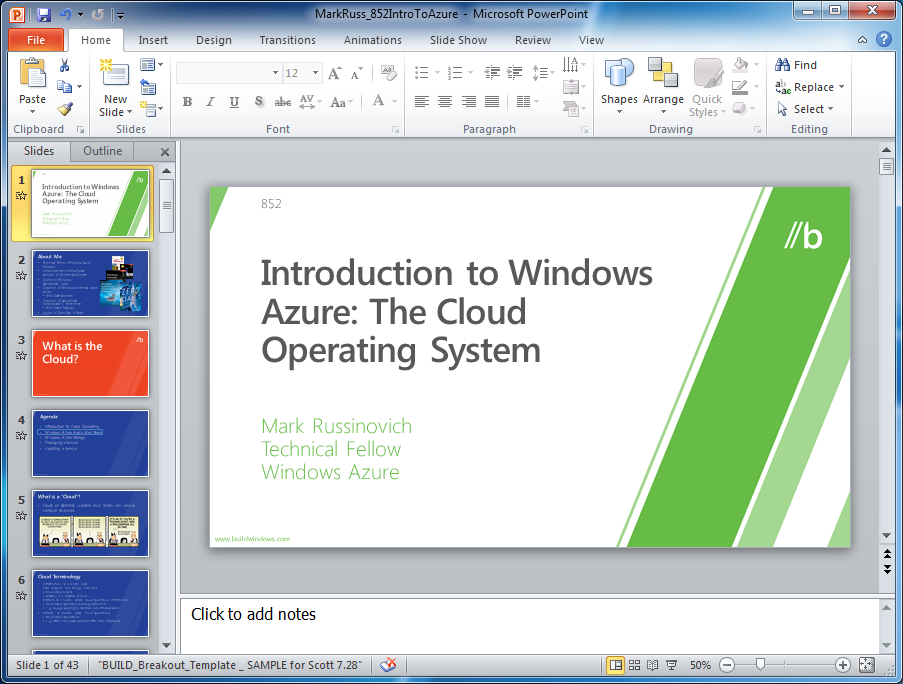 Working on…
Violations:…
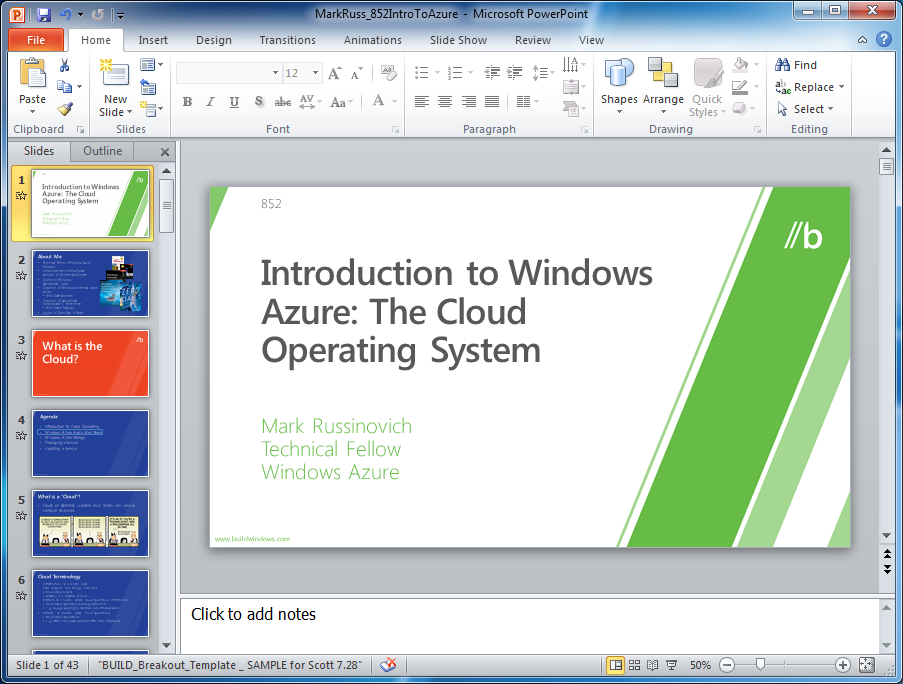 {…-…-...-…}
{…-…-...-…}-report.txt
Big data
Database
Media
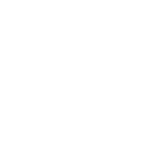 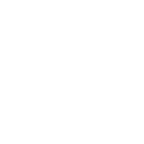 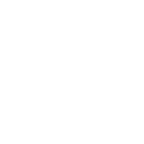 Storage
Traffic
Messaging
Identity
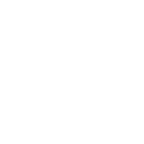 Applicationbuilding blocks
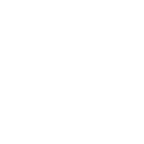 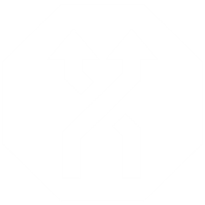 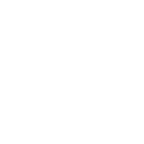 Caching
CDN
Networking
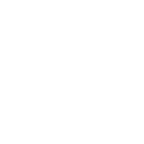 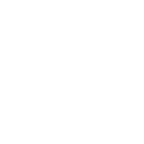 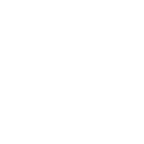 DB
SQL database
Relational SQL Server Engine in the Cloud
Clustered for high availability
Fully Managed Service
SQL Reporting support
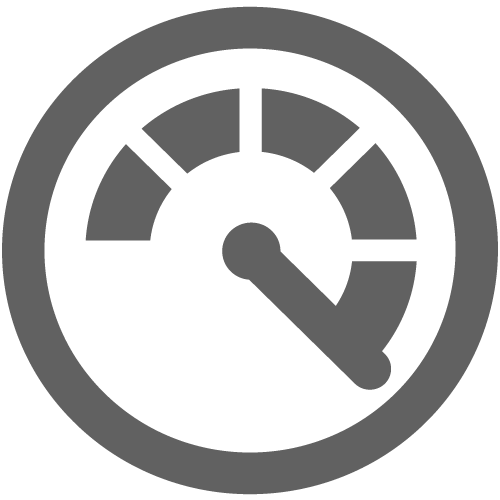 Cache
Low latency, in-memory distributed cache
Dynamically grow and shrink cache size
High availability support
Memcached protocol support
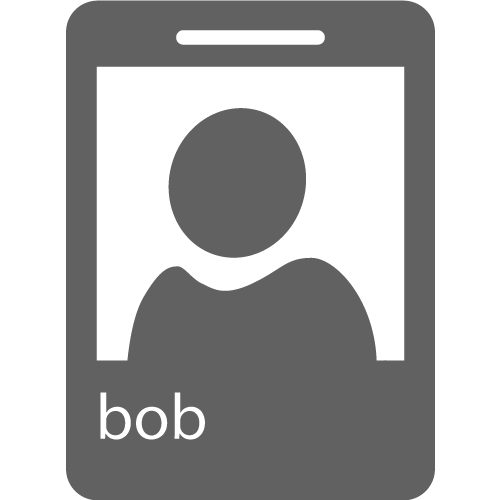 Identity
Integrate with enterprise identity
Enable single sign-on within your apps
Enterprise Graph REST API
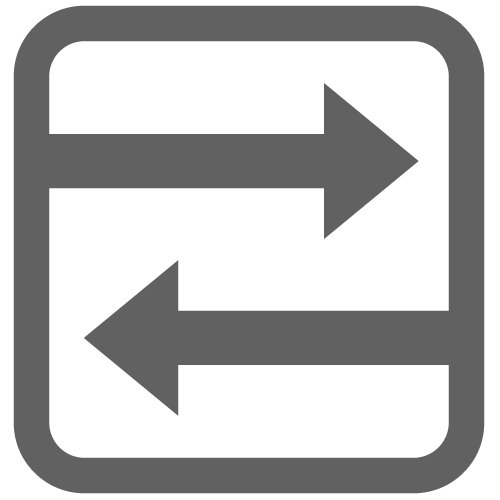 Service bus
Secure messaging and relay capabilities
Easily build hybrid apps
Enable loosely coupled solutions
Window Azure HPC Scheduler
Compute intensive, parallel computations on cloud
Parametric sweeps
MPI
SOA
LINQ to HPC
Cloud bursting
Dynamically adjust how much runs on-premise and in the cloud
“Burst” into cloud on-demand
Windows Azure SDK
Local development emulator
Compute
Storage
In several languages
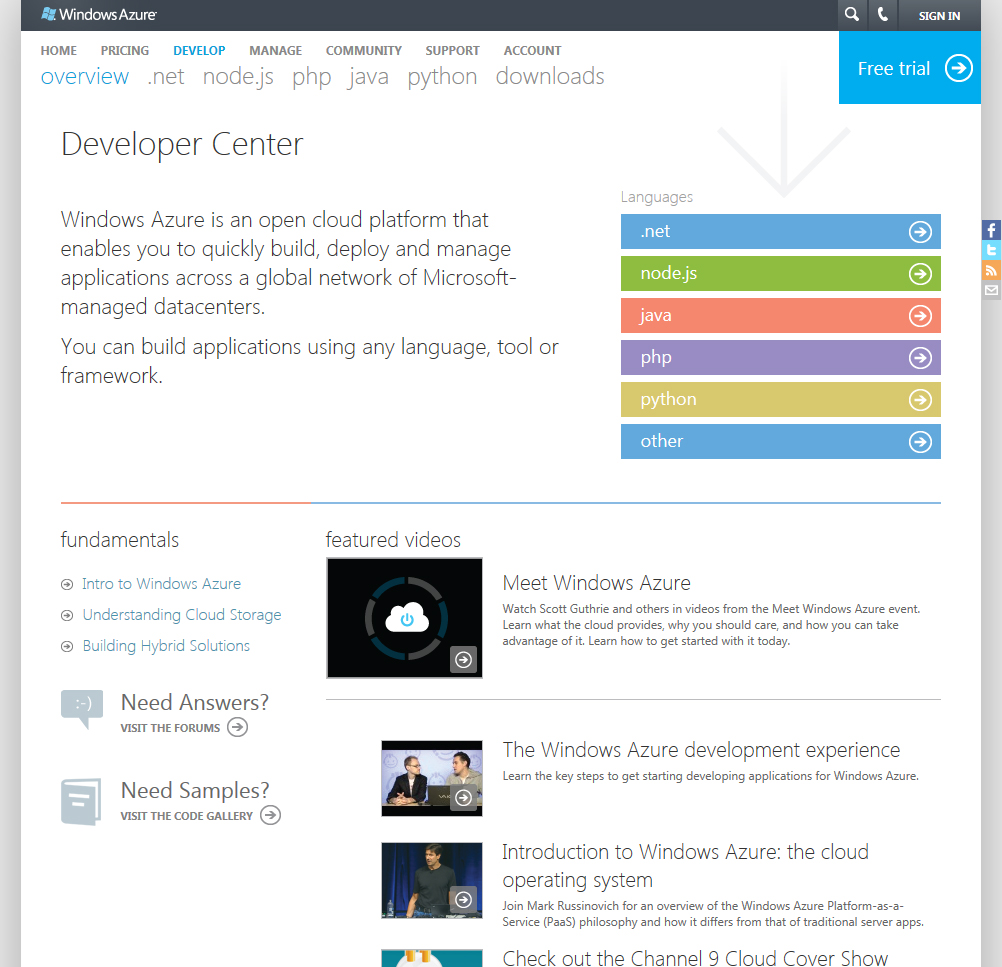 Next Up…
Twister4Azure – Iterative MapReduce for Windows Azure Cloud
Demo : KMeansClustering on Azure using Twister4Azure
Windows Azure Training course
http://msdn.microsoft.com/en-us/wazplatformtrainingcourse.aspx
Hands-on labs, Samples, Presentations
Acknowledgements
Roger Barga – Microsoft
Windows Azure Platform Training Kit
Salsa Group